Dual Enrollment Keystone College
Anatomy and Physiology
Forensic Science B
Introduction to Business
Business and Marketing III
Early Childhood Education (Levels 2 & 3)
Hospitality and Tourism
Psychology         
Sociology
Spanish III & IV
Accounting I
Computer Applications
Geology  
Astronomy 



Contact your Student’s School Counselor for more details.
Registration Requirements:
3.0 Cumulative GPA
Cost:
$100 Per Credit
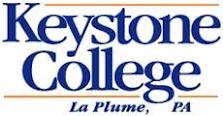 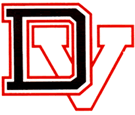